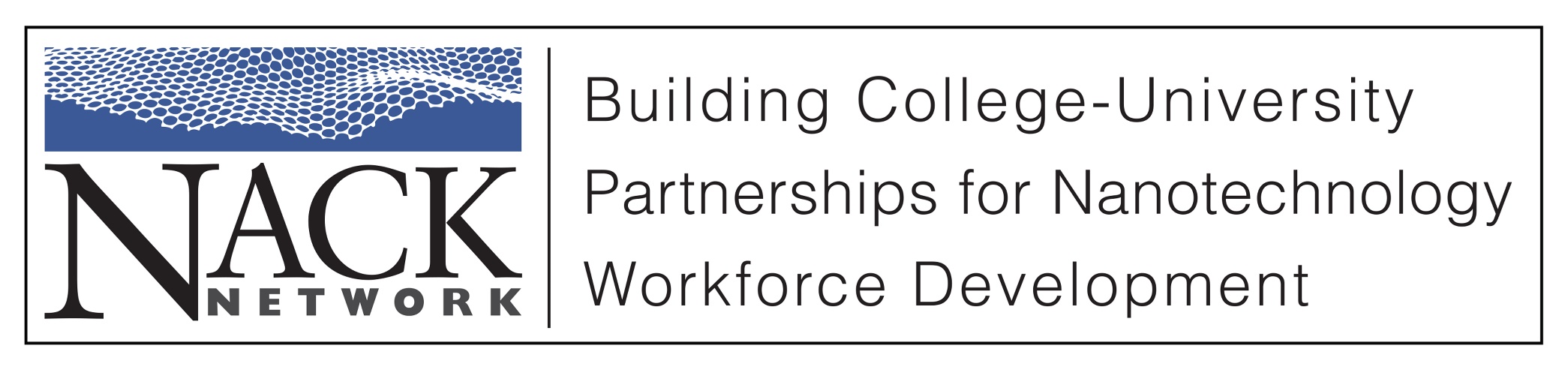 Dielectrics by Growth and Deposition
Outline
Introduction – Silicon Dioxide
Types of Oxide
Furnace Deposition
Dry Oxidation
Wet Oxidation
High Pressure Oxidation
Chemical Vapor Deposition
Modifying Dielectric Constant
Oxidation
Oxidation is a chemical reaction in which silicon and oxygen form a stable material called silicon dioxide
Silicon Dioxide
A high quality, stable electrical insulator material 
Grows naturally on silicon
Has many uses
Oxygen
Si
Silicon Dioxide
SiO2
Oxide Lattice
Tetrahedral 
Structure of oxide
Key:
Public Domain: Image generated by CNEU Staff for free use
Oxide Quality
Determined by checking:
Film thickness and uniformity (nm)
Defects (#/volume)
Dielectric strength (MV/cm2)
Stress (MPa)
Interface properties
Film Thickness
Oxide film thickness can be roughly judged by the color of the oxide
This is a general measurement, but can be useful
Silicon Dioxide Thickness
Mechanism
Oxygen moves through the oxide layer to react with the silicon below
Oxygen diffuses from an area of high concentration (gas) to an area of low oxygen conc. (silicon)
Fick’s first law states that the particle flow per unit area, J (particle flux), is directly proportional to the concentration gradient of the particle:
J = -D∂N(x,t)/∂x
Diffusion of Oxygen
O2
SiO2
Si
Public Domain: Image generated by CNEU Staff for free use
Mechanism
Silicon in the wafer is consumed as the oxide grows
Typically, for every 1000Å of oxide grown, 400Å of silicon is consumed
For a 1000Å layer of oxide, the wafer physically grows only 600Å
Outline
Introduction – Silicon dioxide
Types of Oxide
Furnace Deposition
Dry Oxidation
Wet Oxidation
High Pressure Oxidation
Chemical Vapor Deposition
Modifying Dielectric Constant
Types of Oxides
Native Oxide
Considered a contaminant.  It grows naturally on silicon at room temperature due to the presence of O2 in the ambient environment
Can reach a maximum thickness of ~40Å
Gate Oxide
A highly pure, specifically grown oxide that acts as a dielectric between the gate, source, and drain on the MOS structure
Optimal thickness is between 20Å and several hundred Å
Higher purity and thinner oxides lead to the production of faster devices
Types of Oxide
p+ Si
p+ Si
SiO2 Native Oxide (200nm)
Gate Oxide
Gate
Source
Drain
Native Oxide
Gate Oxide
Public Domain: Image generated by CNEU Staff for free use
Types of Oxide
Field Oxide (FOX)
Used to isolate individual transistors from each other on a wafer
Ideal thickness is between 2,500Å – 15,000Å.
Barrier Oxide
Protects active devices and silicon from further processing
Ideal thickness is usually several hundred Å
Types of Oxide
p+ Si
p+ Si
Barrier Oxide
Field Oxide
Gate
Gate
Drain
Drain
Source
Source
Barrier Oxide
Field Oxide
Public Domain: Image generated by CNEU Staff for free use
Types of Oxide
Barrier
Used as a mask to prevent doping in unwanted areas
Also used in patterning of wafers.  Its chemical resistance provides a strong barrier for etching/depositing/etc.  patterns in a wafer
Optimal thickness ~400Å – 1,200Å, but it depends on the doping process
Pad Oxide
Reduces stress for Si3N4
Thickness is kept very thin
Types of Oxide
p+ Si
Dopant Barrier Oxide
Pad Oxide
Gate
Drain
Source
p+ Si
Dopant Barrier Oxide
Pad Oxide
Public Domain: Image generated by CNEU Staff for free use
Types of Oxide
Implant Screen Oxide
Used to prevent/minimize implant channeling and damage
Thickness varies depending on implant depth
Insulating Barrier
Placed between metal layers to prevent electrical shorts
Used because of its insulating properties (does not conduct electricity)
This layer is deposited (as opposed to grown) and the required thickness varies
Types of Oxide
p+ Si
Insulating barrier oxide
Metal 2
Metal 1
Screen Oxide
Gate
Si
Drain
Source
Implant Screen Oxide
Insulating Barrier Oxide
Public Domain: Image generated by CNEU Staff for free use
Outline
Introduction – Silicon dioxide
Types of Oxide
Furnace Deposition
Dry Oxidation
Wet Oxidation
High Pressure Oxidation
Chemical Vapor Deposition
Modifying Dielectric Constant
Oxidation
Three methods for growing oxide:
High temperature oxidation  (furnace)
w/ oxygen: dry oxidation
w/ steam: wet oxidation
High-pressure oxidation – HiPOx
One method of depositing oxide:
CVD – chemical vapor deposition
Furnace Oxidation
Important parameters for furnace processes:
Time
Temperature
Temperature gradients
Gas composition and purity
Gas flow rate
Thermal stress management
Outline
Introduction – Silicon dioxide
Types of Oxide
Furnace Deposition
Dry Oxidation
Wet Oxidation
High Pressure Oxidation
Chemical Vapor Deposition
Dry Oxidation
Oxidation that occurs as a result of oxygen reacting with silicon
Si + O2  SiO2
Grows high quality thin layers of oxide (i.e. gate oxides)
Grows oxide at a slow rate
Dry Oxidation
The process is performed in the furnace at a high temperature  (normally above 1000oC)
Uses oxygen as the process gas 
May use HCl in process to reduce charges at the wafer surface
Dry Ox. Process Recipe
Ramping
With any furnace process, temperatures need to be changed slowly when wafers are present
The ramp-up rate (in this recipe) is 10oC/min.  The ramp-down rate is –2oC/min.
These slow rates are necessary to prevent warping or other thermal stress problems in the silicon wafers
Dry Ox. Growth Rate
5000
4000
3000
Oxide Thickness (Å)
2000
1000
500
400
300
200
100
Approximately linear growth region
Time (min)
Public Domain: Image generated by CNEU Staff for free use
Outline
Introduction – Silicon dioxide
Types of Oxide
Furnace Deposition
Dry Oxidation
Wet Oxidation
High Pressure Oxidation
Chemical Vapor Deposition
Modifying Dielectric Constant
Wet Oxidation
Oxidation that occurs as a result of steam reacting with silicon
Si + 2H2O       SiO2 + 2H2
Grows oxide at a much faster rate and produces a lower quality oxide
Use this technique when very thick oxides (i.e. field oxide) are needed rather than high quality
Wet Oxidation
The process is performed in the furnace at high temperatures (normally 1000oC)
Uses steam as the process gas
Steam is pyrolytic meaning that in high heat H2 and O2 are reacted together to create water vapor molecules
This produces a much purer steam for oxidation
Chlorinated Agents
Using chlorinated gases in the oxidation process can neutralize charge accumulation at the silicon oxide interface
Chlorinated agents are kept under 3% so instability is not created in the oxide layer  
Chlorinate agents can increase growth rates by 10-15%.  This mechanism is poorly understood
Trichloroethane (TCA), an organochloride, offers low corrosion to the oxidation system
Wet Ox. Growth Rate
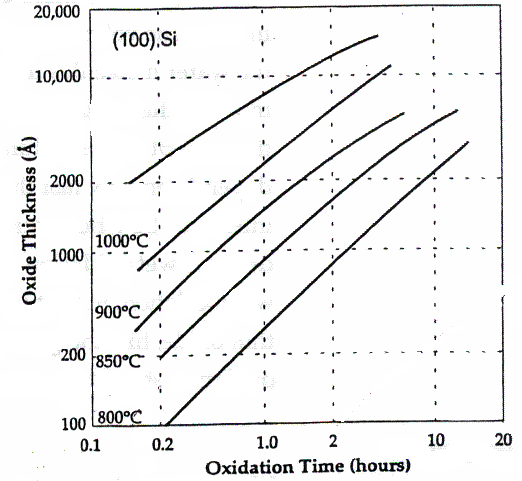 Wet Vs. Dry Oxidation
Dry Ox. Grows higher quality oxides
In Wet Ox., steam reacts with silicon and produces hydrogen molecules.  These molecules become trapped in the oxide and change the stoichiometry of the oxide
Stoichiometry indicates how closely the deposited film approaches the ratio of the elements given by its chemical formula
Wet Vs. Dry Oxidation
Wet Ox. grows oxides faster
At 1000oC, the solubility of water in silicon (total amount of water that can be present in a certain volume of silicon) is 600 times that of oxygen in silicon
Even though oxygen diffuses faster, it has a lower solubility and physically can fit fewer atoms in the silicon
Wet Vs. Dry Oxidation
Wet and Dry Oxide Growth
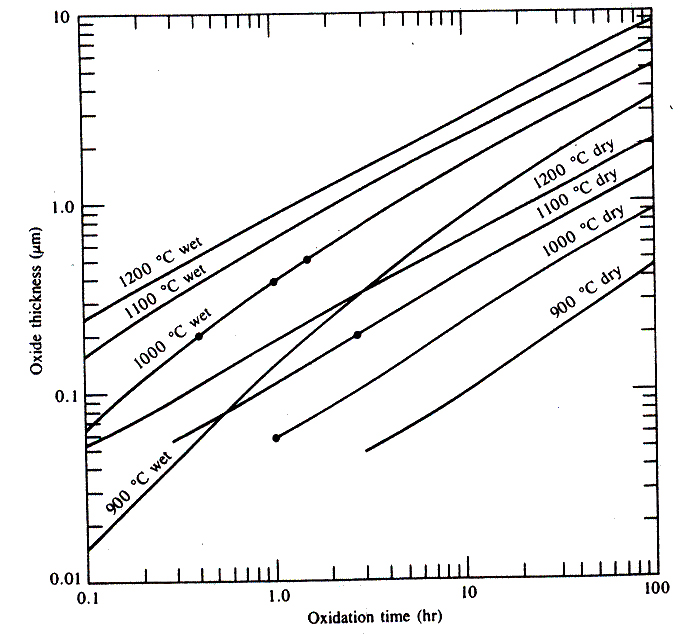 Oxide Thickness (µm)
Time (hours)
Increasing Temp. – Decreasing Time
There are many problems with increasing the temperature at which a process runs
Increased diffusion of impurities present in the wafer
Crystal defects (stacking faults)
Permanent damage from thermal stress
Equipment damage/more costly equipment to run at higher temperatures
Outline
Introduction – Silicon dioxide
Types of Oxide
Furnace Deposition
Dry Oxidation
Wet Oxidation
High Pressure Oxidation
Chemical Vapor Deposition
Modifying Dielectric Constant
High Pressure Oxidation - HiPOx
Used to grow thick layers of oxide in reduced time and temperature (i.e. field oxide)
Uses steam and oxygen as process gases
Has special HiPOx system equipment
Door
End Cap
Injector Baffle
Heating Element
Quartz Tube
Breech
Injector-
Steam
HiPOx System
Public Domain: Image generated by CNEU Staff for free use
HiPOx
Runs at reduced temperatures:
~ 650oC – 900oC
And increased pressures:
~ 5 – 20 atm
HiPOx Relationships
Time and pressure are inversely related:
*Assuming that the wafers are of the same thickness
HiPOx Relationships
Temperature and Pressure:
For every increase of one atmosphere, the temperature can be dropped by 30oC to obtain the same thickness in the same time
HiPOx Relationships
Temperature and oxide density:
As temperature decreases, oxide density increases
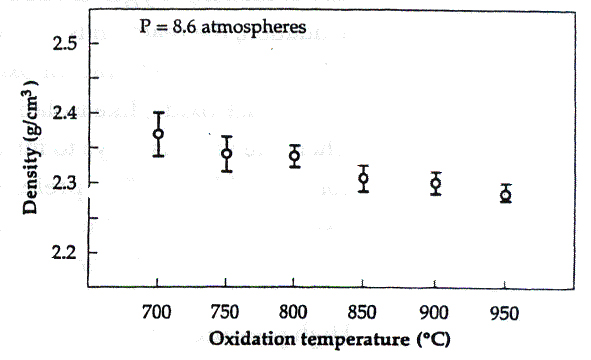 HiPOx
HiPOx allows the oxidation to occur at a lower temperature and higher pressure
As shown, HiPOx will produce a higher quality (greater density) oxide in a shorter time than dry or wet oxidation can produce (for equal thickness)
Outline
Introduction – Silicon dioxide
Types of Oxide
Furnace Deposition
Dry Oxidation
Wet Oxidation
High Pressure Oxidation
Chemical Vapor Deposition
Modifying Dielectric Constant
CVD
The deposition of oxide onto a wafer using the decomposition of silane
SiH4 + O2       SiO2 + 2H2
“Deposits” a layer of oxide as opposed to the other techniques that “grow” the oxide
CVD
Oxide is deposited at ~ 350oC
Silicon and oxygen react in plasma and deposit onto the wafer (other techniques diffuse O2 into the wafer and use the wafer’s silicon to produce oxide)
Creates a nearly stoichiometric layer
Index of Refraction
Air
                                   n=1.0
SiO2
                                                       n=1.46

SiO2
                                                     n=1.46
Air
                                  n=1.0

Public Domain: Image generated by CNEU Staff for free use
CVD
Nitrous oxide (N2O) or carbon dioxide (CO2) are actually preferred over oxygen
The oxygen reacts too easily in the plasma and can cause poor film quality
Outline
Introduction – Silicon dioxide
Types of Oxide
Furnace Deposition
Dry Oxidation
Wet Oxidation
High Pressure Oxidation
Chemical Vapor Deposition
Modifying Dielectric Constant
Engineering Dielectric Constant (k)
This concept centers around capacitance (C) and its relationship to signal time (T) when fabricating integrated circuits


k= dielectric constant
 o= permittivity of free space (constant)
A= area
d= distance between features
C =ko A
d
Engineering Dielectric Constant (k)
Signal Time (T)

R= resistance of metals
C= capacitance 
In IC fabrication, the idea is to use the correct dielectric material with the right constants for a desired process 
Keeps the capacitance the same to insure the signal time is not compromised
T= RC
Engineering Dielectric Constant (k)
Figure of Merit
The figure of merit is a number expressed in farads/meter and is calculated by dividing capacitance (C) by area (A)

Used as a constant in IC fabrication
If device scaling changes, the dielectric  material must change to maintain the figure of merit’s value
C/A = figure of merit
Engineering Dielectric Constant (k)
Interconnects- wiring
The wire lines must be as close as possible in order to fit the maximum amount of transistors on a chip 
The distance must be minimized, therefore; the dielectric material must have a low k
As d decreases, k must also decrease
Engineering Dielectric Constant (k)
Gates
Uniformity is a key quality parameter
It is easier to make the gates thicker, to insure that any variation in uniformity won’t impact device performance as drastically
Example 1: If a gate is 30Å:
Material uniformity that varies by 10Å drastically alters performance
Example 2: If a gate is 100Å
Material uniformity that varies by 10Å does not impact performance that drastically
Engineering Dielectric Constant (k)
Gates
A thicker gate requires a dielectric material with a high k value
As d increases, k must also increase
High k Dielectric Materials
Ta2O5, k = 22-30
TiO2, k = 20-85
Nb2O5, k = 11
HfO2, k = 17
Y2O3, k = 15
Low k Dielectric Materials
FSG, k = 3.4-4.1
HSQ, k = 2.9
Nanoporous silica, k = 1.3-2.5
Fluorinated polyimide, k = 2.6-2.9
PTFE, k = 1.9
DVS-BCB, k = 2.65
Aromatic hydrocarbon, k = 2.65